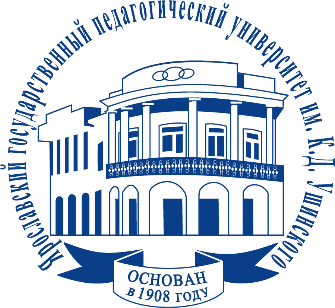 Тематика учебных проектов и исследований при обучении математике в классах гуманитарного профиля
Соловьева Алла Анатольевна
кандидат педагогических наук, 
старший преподаватель 
кафедры геометрии и алгебры
ЯГПУ им.К.Д.Ушинского
Профильное обучение - средство дифференциации и индивидуализации обучения, позволяющее за счет изменений в структуре, содержании и организации образовательного процесса более полно учитывать интересы, склонности и способности учащихся, создавать условия для обучения старшеклассников в соответствии с их профессиональными интересами и намерениями в отношении продолжения образования.
Структура содержания профильного обучения:
базовые общеобразовательные предметы, 
профильные общеобразовательные предметы,
элективные курсы.
Обучение математике на гуманитарных профилях:
- базовый общеобразовательный предмет (математика);
- элективные курсы.
(«Концепция профильного обучения на старшей ступени общего образования» приказ от 18 июля 2002 года N 2783)
Направления ориентации обучения математике:

ориентация на общекультурную ценность (Андреенкова Н.Л., Гладкий А.В., Елизарова Н.А., Смирнова И.М., Хвостенко Е.Е., и др.) заключается в том, что он должен быть исключительно общеобразовательным, знакомить с основополагающими понятиями и методами математики, которые являются достижениями человеческой мысли и культуры. 

- профильная ориентация (Башмаков М.И., Бурдина О.М., Колягин Н.А.,  Терешин Л.Г., Шестакова Ю.М.  и др.) состоит в том, что кроме обеспечения общеобразовательной функции обучение математике должно быть ориентировано с учетом гуманитарного профиля, благодаря чему происходит опора на профессиональные устремления школьника и его планы на будущее.
Более 100 лет математика и гуманитарные науки взаимообогащали друг друга и способствовали появлению новых научных направлений.
Учитывая специализации рассматриваемого филологического профиля обучения:
иностранный язык,
русский язык и литература,
рассмотрим новые научные направления соответствующей области гуманитарного знания, которые появились за последние более ста лет.
ЯЗЫКОЗНАНИЕ:
интерлингвистика (Ж.Мейсманс, О.Есперсен, И.Шлейер,…): создание искусственных языков;

структурная лингвистика (И.А. Бодуэн де Куртене, Ф.Фортунатов, А.Мейе, З.Харрис, Л.В.Щерба, Б.В.Томашевский,…): исследование языка как знаковой системы, изменение языка во времени, географическом, специально-профессиональном пространстве и др.;

конструктивная лингвистика (Н.Хомский, А.Ахо, Дж.Хопкрофт,…): изучение универсальных свойств языка и порождения речи;

математическая лингвистика (А.В.Гладкий, С.Маркус, И.А.Мельчук,…): формальный аппарат для описания строения ест. и иск. языков;

семиотика (И.С.Пирс, Ч.У.Морис,…): исследование свойств знаков и знаковых систем.

ЛИТЕРАТУРОВЕДЕНИЕ:
структурализм (В.Я.Пропп, А.Белый, А.Н.Колмогоров,…): построение сюжетов, определение авторства текстов, анализ метра, ритма, синтез в стихосложении и др.
Таким образом, в математике существует богатство возможностей содержательного характера, которые можно использовать для достижения целей профильного обучения, в том числе и гуманитарной направленности:
обеспечение углубленного изучения отдельных предметов программы полного общего образования;
создание условий для существенной дифференциации содержания обучения старшеклассников с широкими и гибкими возможностями построения школьниками индивидуальных образовательных программ;
способствование установлению равного доступа к полноценному образованию разным категориям обучающихся в соответствии с их способностями, индивидуальными склонностями и потребностями;
расширение возможностей социализации учащихся, обеспечение преемственности между общим и профессиональным образованием, более эффективная подготовка выпускников школы к освоению программ высшего профессионального образования.
Эффективным средством достижения указанных целей профильного обучения в контексте обучения математике является выполнение учащимися учебных проектов и исследовательских работ.
Таблица 1
При разработке тематики проектной и исследовательской деятельности учащихся предлагается исходить из следующих составляющих:

содержание основных научных направлений, появившихся на стыке взаимодействия математики с гуманитарными сферами научного знания или содержание результатов гуманитарных исследований, полученных с помощью математических методов;

содержание математических понятий учебного курса, которые проявляются в решении различных задач в гуманитарных исследованиях.
Таблица 2
Пример тематики проектных и исследовательских работ, разработанных для филологического профиля
В процессе работы над профильно-ориентированными учебными проектами и исследовательскими работами у учителя есть возможность опираться на профессиональные устремления учащегося и зону его ближайшего развития в изучении как математических, так и профильных предметов.
«Поскольку в языкознании применяются количественные понятия, желательно тоже знание математики».
лингвист И.А.Бодуэн де Куртенэ
(Материалы по организации 1 съезда славянских филологов и историков. СПб., 1904)
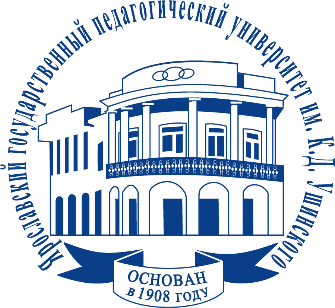 Спасибо за внимание!
Соловьева Алла Анатольевна
кандидат педагогических наук, 
старший преподаватель кафедры геометрии и алгебры
ЯГПУ им.К.Д.Ушинского
тел.: 8-910-962-88-35
е-mail: asolovyeva@yandex.ru